WELCOME
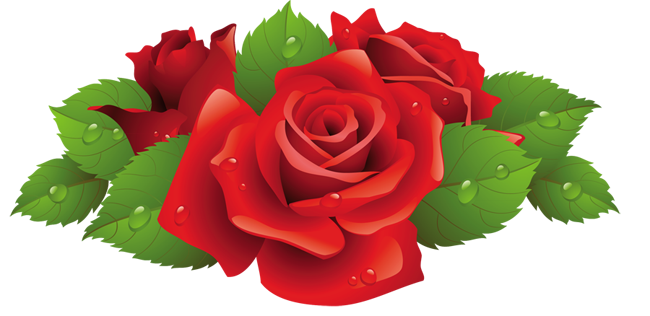 Farhad Ahammad Chowdhury
Head teacher
Burishwar Govt Primary School
Nasirnagar,Brahmanbaria.
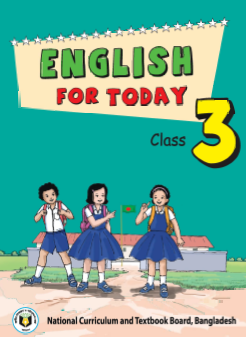 Class:Three
Subject:English
Unit 28
Lesson:1-2
Time: 40 minute
Date:06/02/2020
Learning outcome
4.3.1- Enjoy and understand simple sentence

5.1.2-Read simple stories
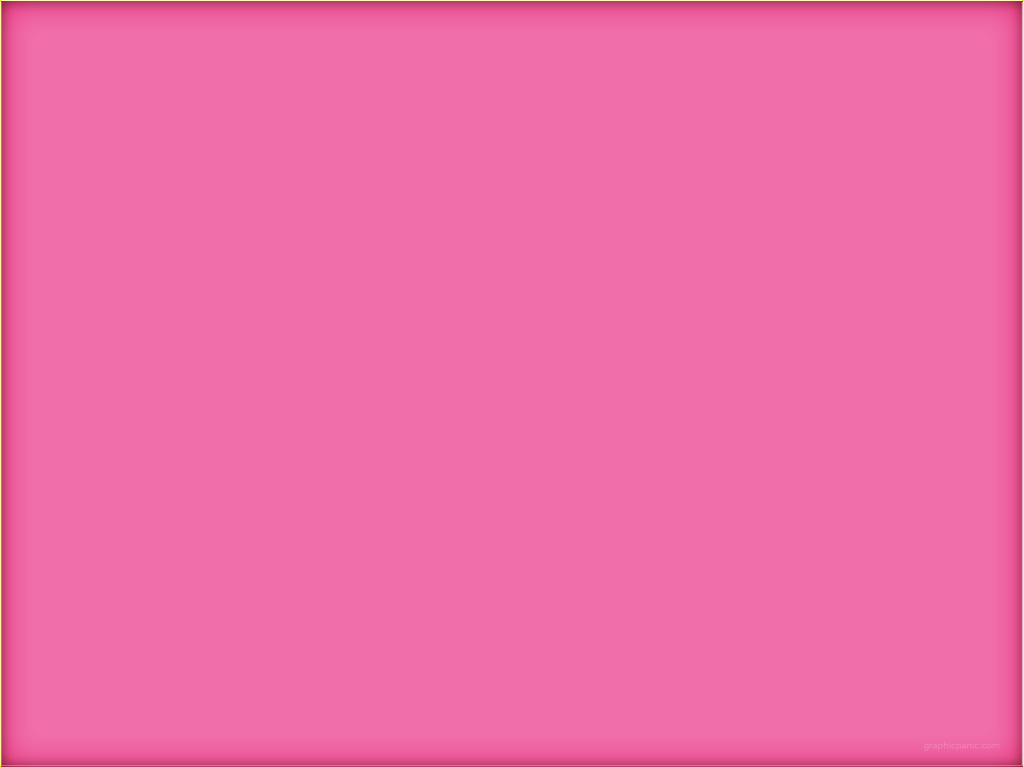 Lets sing a song
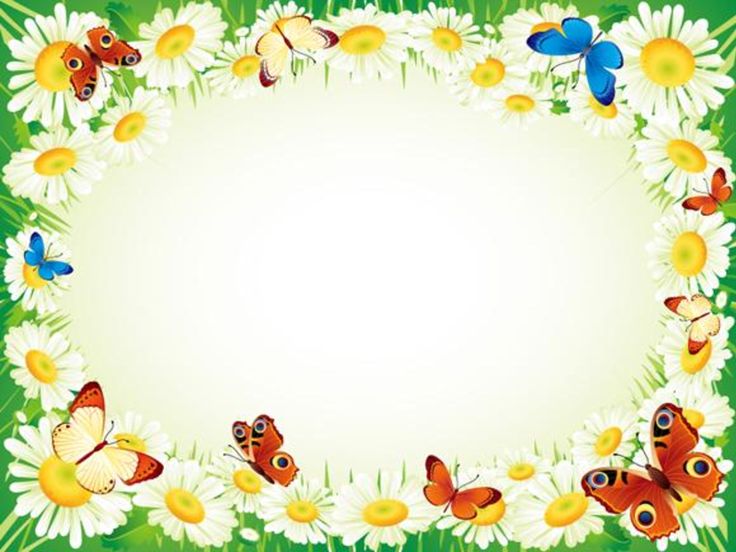 What does a cow eat?
Eats grass
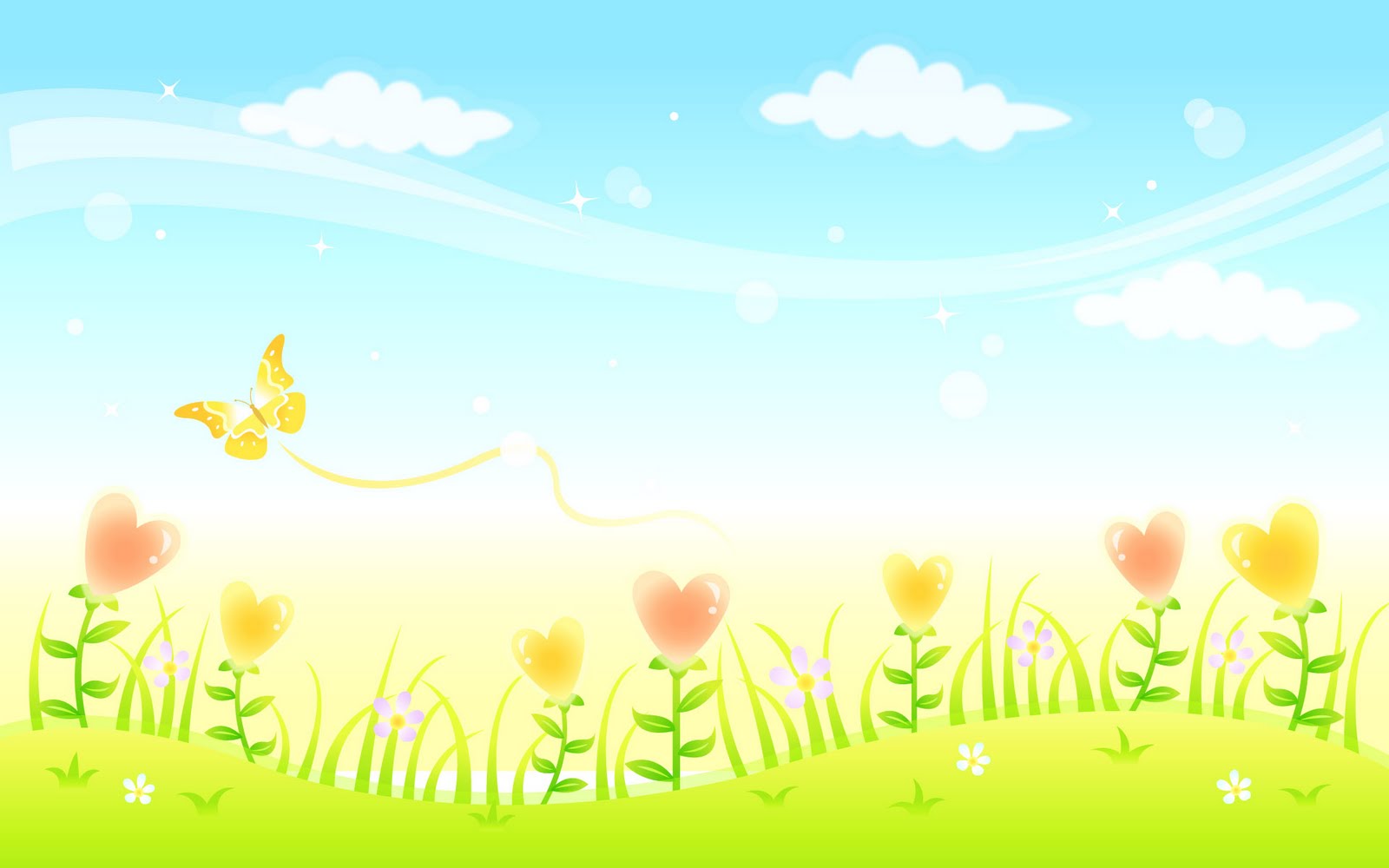 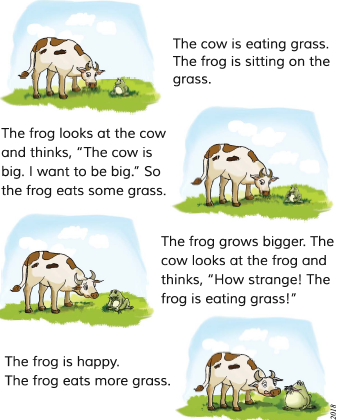 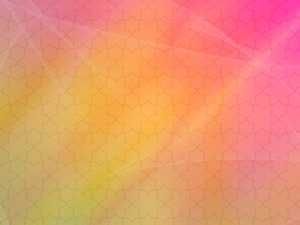 Which animal whants to be big?
Frog
What anial is big?
Cow
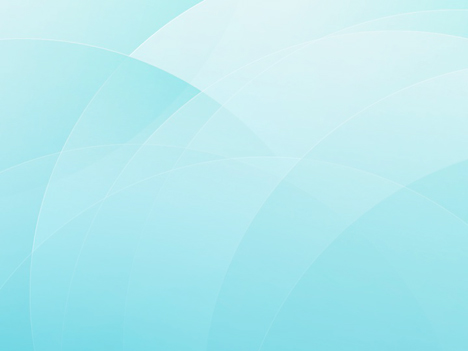 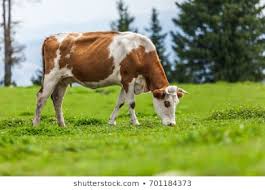 What is this?
This is a cow.
What does this cow do?
This cow eats grass.
Open at page 56
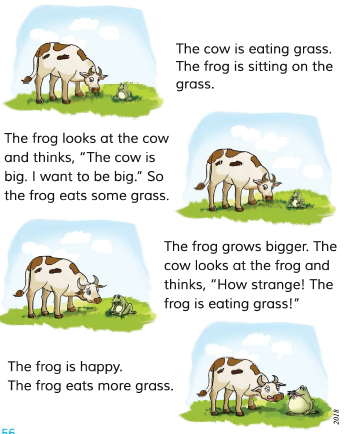 Flower:The cow is eating grass.The frog is sittin on the grass.
Fruit:The frog looking at the cow and thinks.”The cow is big. I want to be big.” So the frog eats some grass.
Table:The frog grows bigger . The cow looks at the frog and thinks,”how strange! The frog is eating grass!”
Chair:The frog is happy.the frog eats more grass.
Evaluation
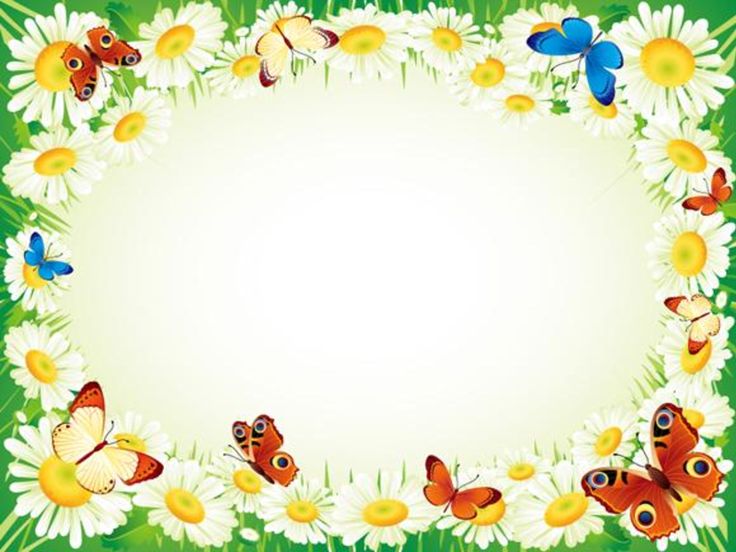 THANKS